LA FAMIGLIA DELLE FORME
Ins: Palatucci Salvatorina 
Sez M plesso  SICILIANO
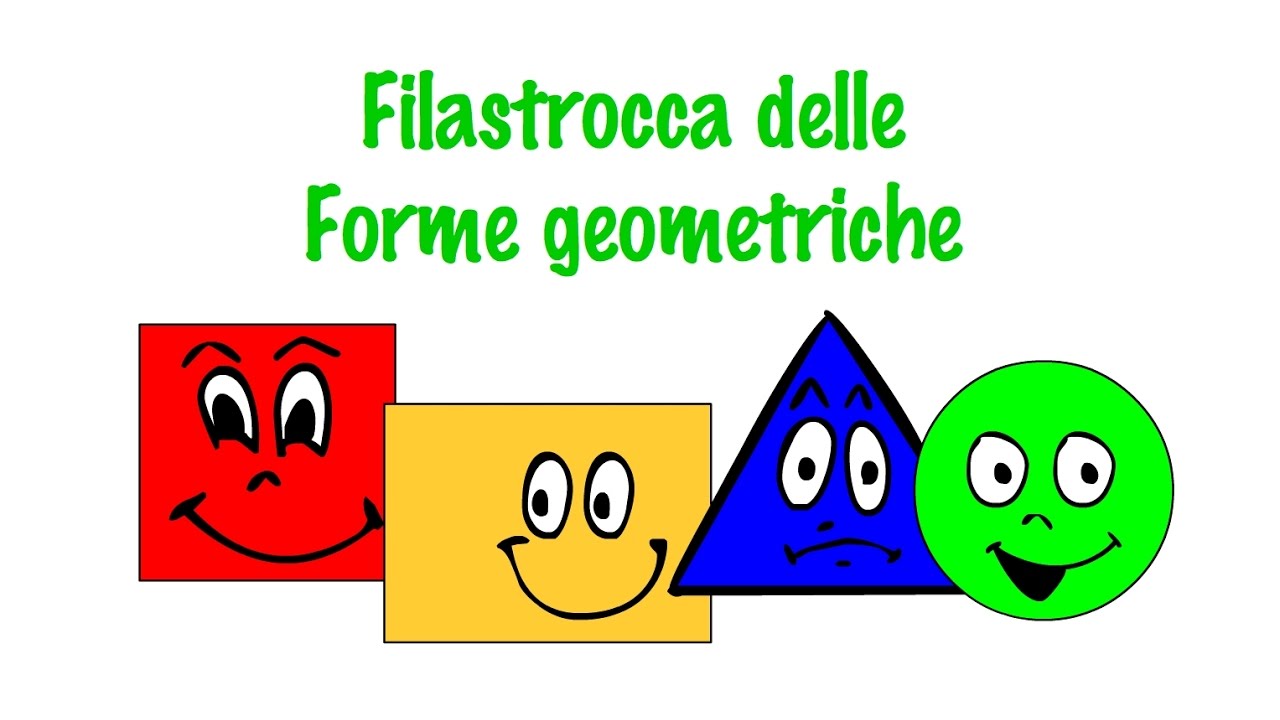 .
Son quadrato e son perfetto,assomiglio a un fazzoletto,se mi allungo un pochettinofaccio un bel rettangolino.Triangolo mi han chiamato,da tre punte son formato,sono un poco spigoloso,ma non son pericoloso.Sono un cerchio e son rotondo,giro spesso nel bel mondo,giro in tondo in biciclettacon l’auto o la motocicletta
…INFORMIAMOCIASCOLTATE
la conoscenza del mondo 
i discorsi e le  parole
Immagini, suoni e colori
I campo di esperienza prevalentemente coinvolti sono: